Dental Care = Preventive Care = Care Companion Plans
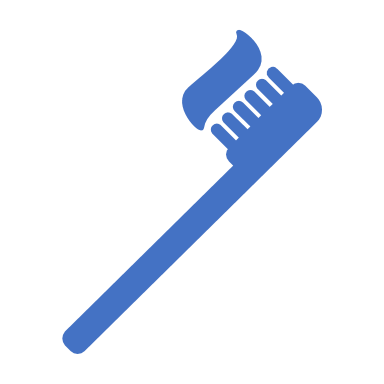 Imagine a world where pets…
Can avoid rotting teeth, bad breath and gingivitis.
 Are free from the constant pain of periodontal disease.
  Can avoid tooth or bone loss, oral infection and other related diseases.
  Can receive professional dental care annually from juvenile through adult life. 
  Get regular routine dental care and proper home care.
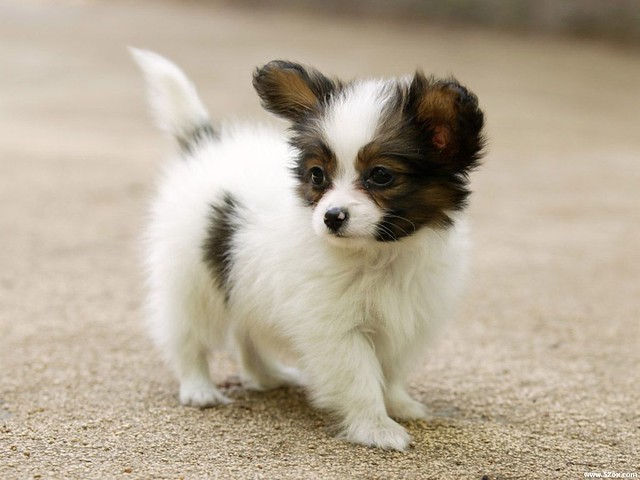 Imagine a world where pets never develop periodontal disease in the first place
Today 78% of dogs have periodontal disease by age 3
This Photo by Unknown Author is licensed under CC BY-SA
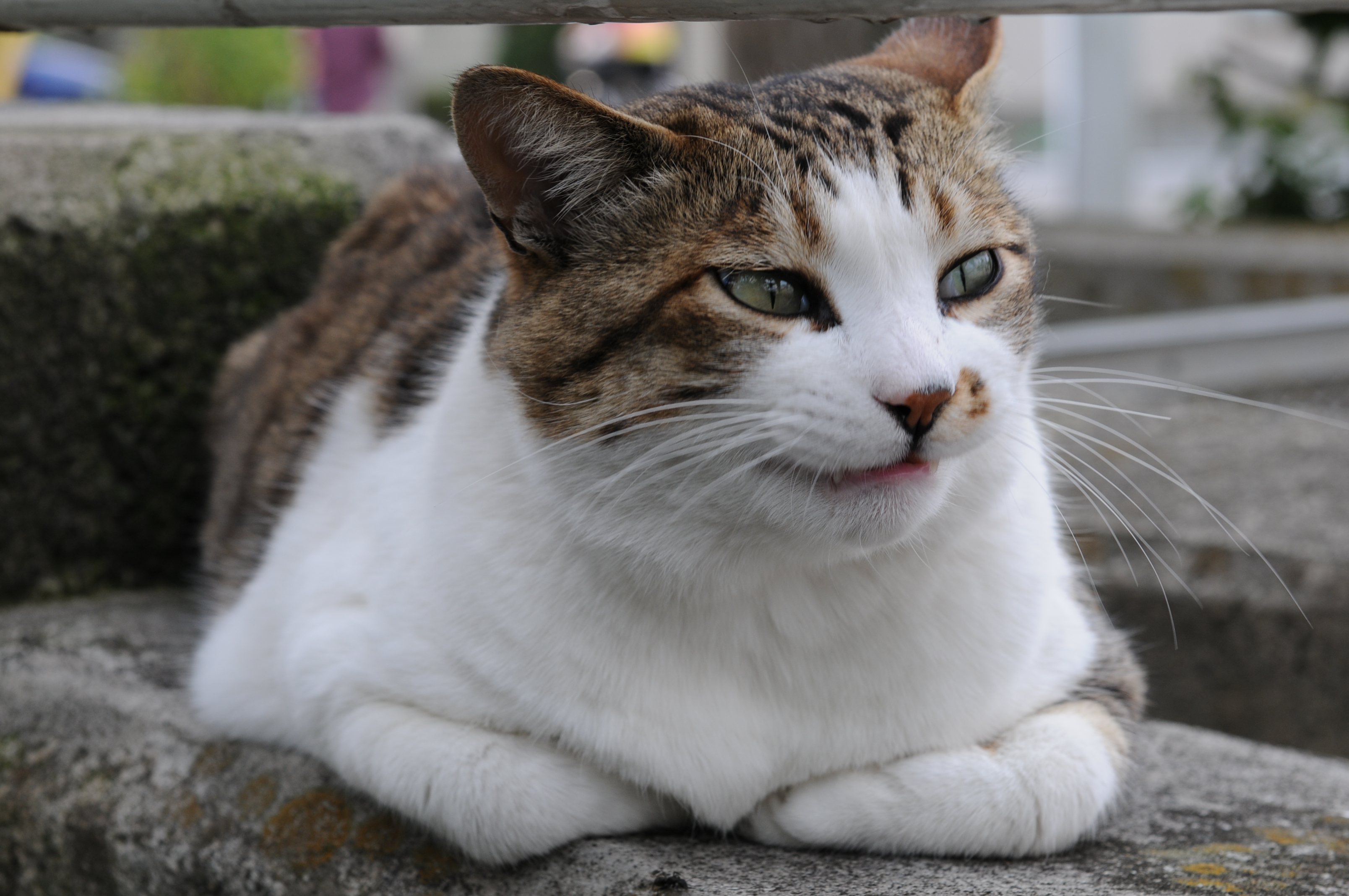 Imagine a world where pets never develop periodontal disease in the first place
Today 68% of cats have periodontal disease by age 3
This Photo by Unknown Author is licensed under CC BY-SA
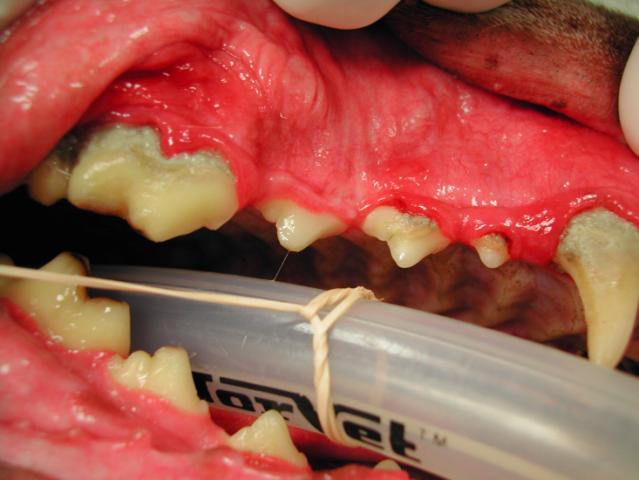 Periodontal disease is 100% preventable
What is the team doing now to promote prevention of periodontal disease?
What can be done for this pet now? 
How can preventive dental care keep this pet’s mouth healthy going forward?
There is a gap between diagnosis of periodontal disease and offering dental cleaningsWhen offered, client acceptance is high
Why is preventive dental care so important?
Easily preventable disease
Debilitating and painful pathology
Expensive to treat
Treating disease that has already occurred is always more expensive than the treatment
Can contribute to other diseases
Impacts pet’s behavior, and bond with family
How Can Care Companion Plans Help with Peridontal Disease Prevention?
Resources